MSR V7平台3G&4G特性介绍
杭州华三通信技术有限公司 版权所有，未经授权不得使用与传播
课程目标
学习完本课程，您应该能够：
了解3G&4G技术概念
理解3G&4G的应用
掌握3G&4G的配置及维护
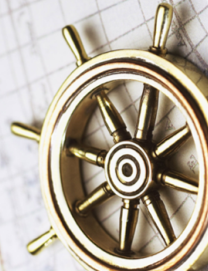 目录
3G&4G技术简介
3G&4G设备模块介绍
3G&4G应用场景
3G&4G开局通用配置
3G&4G维护方法
3G技术基础知识
3G（3rd Generation）第三代移动通信技术
最早由国际电信联盟（ITU）于1985年提出，正式名称为IMT-2000（International Mobile Telecom System-2000）
主流技术标准：WCDMA、TD-SCDMA、CDMA2000
3G网络可以分为UMTS和CDMA2000，UMTS在无线接入网和终端方面又区分为WCDMA和TD-SCDMA
中国移动是基于中国自主的TD-SCDMA标准，中国联通是基于成熟的WCDMA标准，中国电信是基于CDMA2000
3G标准之UMTS
UMTS在无线接入网和终端方面区分为WCDMA和TD-SCDMA
核心网络都是基于GSM/GPRS/UMTS/HSDPA
中国移动2G升级3G过程：
GSM  GPRS  EDGE  TD-SCDMA
中国联通2G升级3G过程：
GSM  GPRS  EDGE  WCDMA
3G标准之CDMA2000
CDMA2000即为CDMA2000 1x EV，是CDMA2000 1x附加了高数据速率 (HDR) 能力
第一阶段：CDMA2000 1x EV-DO（ Evolution – Data Only），采用话音分离的信道传输数据 
第二阶段：CDMA2000 1x EV-DV（ Evolution – Data And Voice），即数据信道与话音信道合一
APN
APN（Access Point Name）接入点
用来标识GPRS的业务种类：
CMWAP，通过GPRS访问WAP业务
CMNET，除了WAP以外的服务目前都用CMNET
APN决定了终端通过哪种接入方式来访问什么样的网络
APN是UMTS网络中专用名词，CDMA2000没有
[Speaker Notes: WAP，Wireless Application Protocol ，无线应用协议
WAP的目标就是将Internet的丰富信息及先进的业务引入到移动电话等无线终端之中。
WAP只要求移动电话和WAP代理服务器的支持，而不要求现有的移动通信网络协议做任何的改动。]
终端识别模块
俗称“手机卡”、“SIM卡”
是一张个人资料卡，存储着用户的数据、鉴权方法及密钥，对用户身份进行鉴别。同时，用户通过它完成与系统的连接和信息的交换
4G技术基础知识
LTE（Long Term Evolution，长期演进)
由3GPP组织制定的UMTS技术标准的长期演进，于2004年12月在3GPP多伦多会议上正式立项并启动
根据双工方式分为FDD-LTE和TDD-LTE 
FDD系统空口上下行采用成对的频段接收和发送数据；
TDD系统空口上下行则使用相同的频段在不同的时隙上传输；
较FDD双工方式，TDD有着较高的频谱利用率。
移动联通电信均有TDD-LTE牌照，但频谱不同
FDD-LTE牌照目前只有联通电信有
MSR支持的LTE频段
TDD-LTE: Band 38/39/40
FDD-LTE: Band 1/3/7/8/20


注意：
目前电信的TDD-LTE主要用来测试混合组网，在国内电信FDD-LTE主要使用band1、联通的FDD-LTE主要使用band3，而在国际上联通和电信在FDD频段有部分重叠。
目前采购的芯片主要是高通的，之所以能够支持电信4G，就是因为该芯片支持的联通频段和电信中的band1有部分重叠。
此处在使用时也应该注意，如果非全网通modem要使用电信LTE的话，在接口配置的时候，需要使用mode wcdma  lte-only，而不能选择mode cdma，且不支持降到电信3G
目录
3G&4G技术简介
3G&4G设备模块介绍
3G&4G应用场景
3G&4G开局通用配置
3G&4G维护方法
MSR 3G&4G接口模块
内置3G&4G Modem的设备
MSR810系列、MSR930系列、MSR2600系列
LA36系列、LA26系列
独立的3G&4G Modem接口模块
SIC-3G、SIC-4G
15年4月之前的SIC-4G单板，仅在V7系列MSR和MSR2600系列设备支持支持
15年5月之后的SIC-4G单板，所有MSR均支持

注意：
目前还没有可支持的USB-LTE模块
3G&4G模块支持情况以版本说明书为准
目录
3G&4G技术简介
3G&4G设备模块介绍
3G&4G应用场景
3G&4G开局通用配置
3G&4G维护方法
3G&4G典型应用场景
普通拨号上网
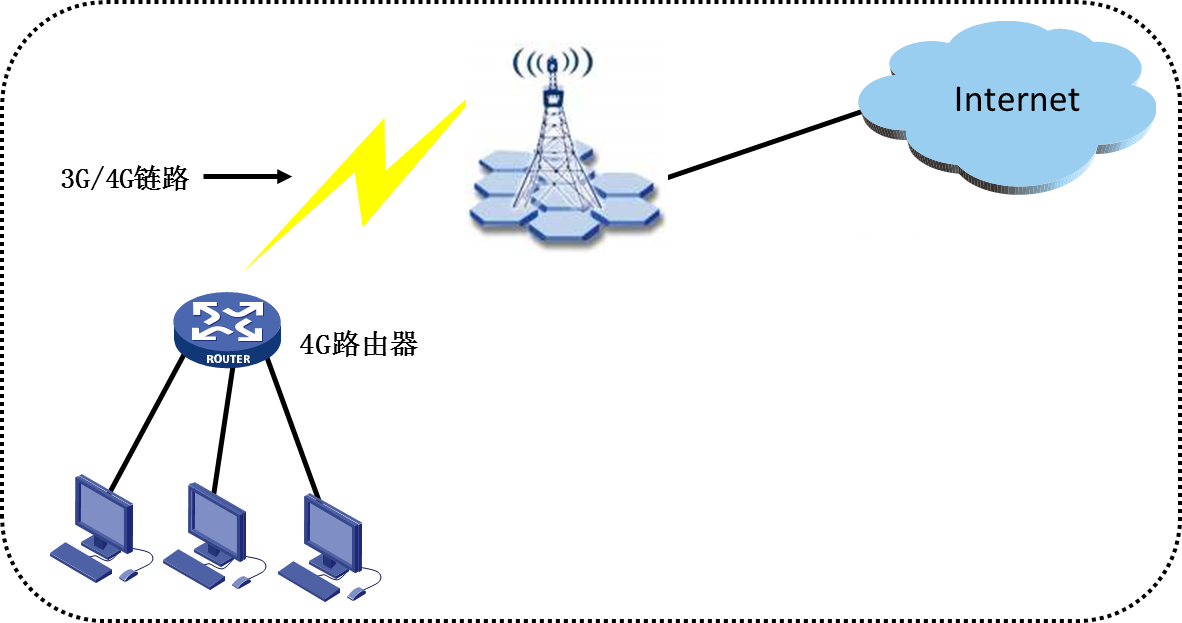 3G&4G典型应用场景
VPDN业务
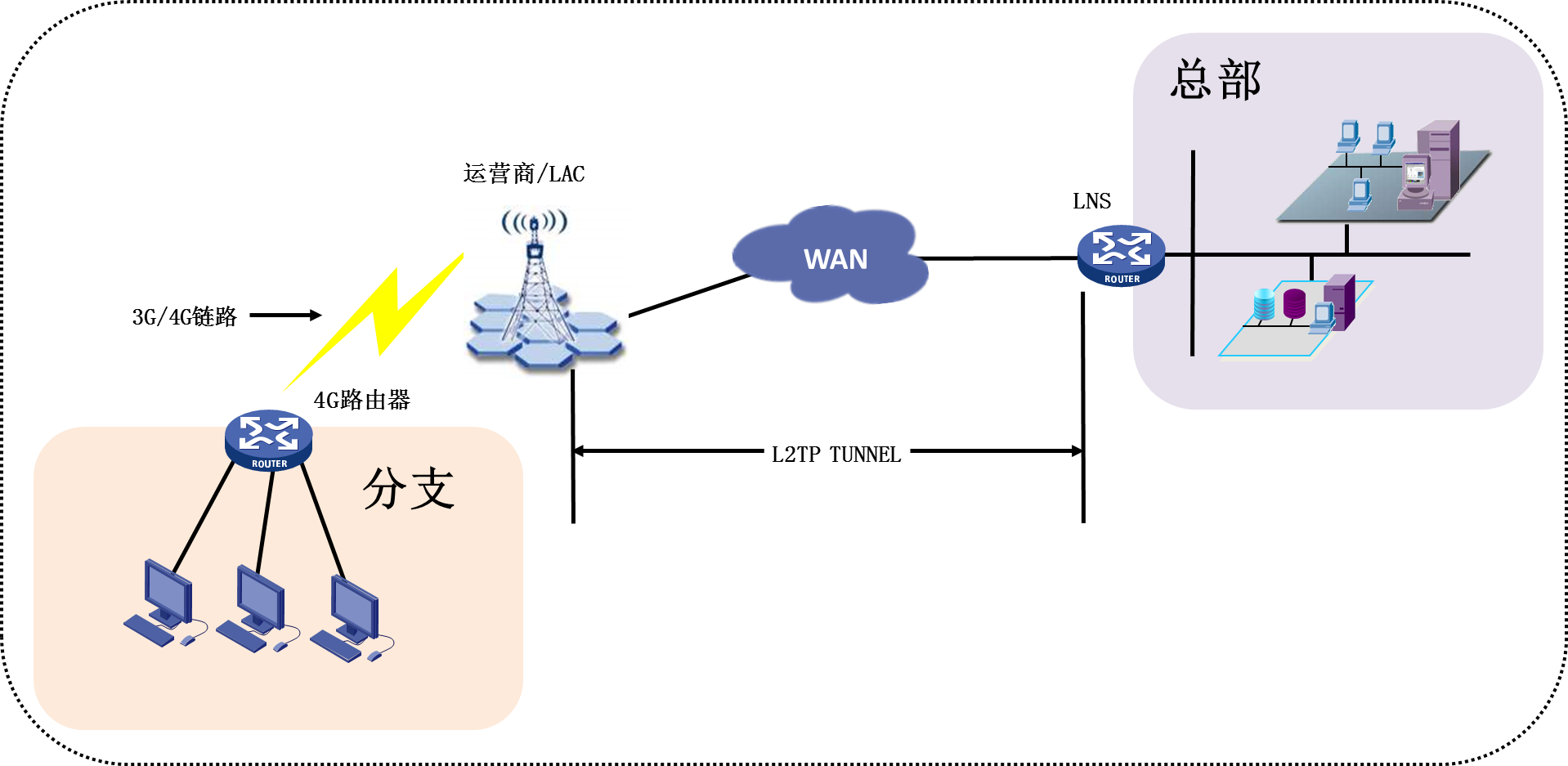 通过4G路由器配置的用户名后面的域名来决定与那个企业的LNS建立L2TP VPN，比如test@test.h3c.com
目录
3G&4G技术简介
3G&4G设备模块介绍
3G&4G应用场景
3G&4G开局通用配置
3G&4G维护方法
3G&4G典型配置
普通上网
4G模块配置
#
 dialer-group 1 rule ip permit
#
apn-profile test
 apn static 3gnet   //移动为cmnet，联通为3gnet，电信没有APN
#
controller Cellular2/0/0
 eth-channel 0
#
interface Eth-channel2/0/0:0
 dialer circular enable
 dialer-group 1
 dialer timer idle 0
 dialer timer autodial 5
 dialer number *99#  autodial   //移动联通用*99# ，电信用#777
 ip address cellular-alloc
 apn-profile apply test
#
ip route-static 0.0.0.0 0 Eth-channel 2/0/0:0
#
3G&4G典型配置
VPDN业务
4G模块配置
#
 dialer-group 1 rule ip permit
#
apn-profile test
 apn static test@vpdn.h3c.com
 authentication-mode pap user test password simple test
#
controller Cellular2/0/0
 eth-channel 0
#
interface Eth-channel2/0/0:0
 dialer circular enable
 dialer-group 1
 dialer timer idle 0
 dialer timer autodial 5
 dialer number *99#  autodial   //移动联通用*99# ，电信用#777
 ip address cellular-alloc
 apn-profile apply test
#
ip route-static 0.0.0.0 0 Eth-channel 2/0/0:0
#
注意事项
拨号配置完成后，无论拨号是否成功，接口协议都是UP的
[H3C]display interface Eth-channel 2/0/0:0
Eth-channel2/0/0:0
Current state: DOWN
Line protocol state: UP(spoofing)
目录
3G&4G技术简介
3G&4G设备模块介绍
3G&4G应用场景
3G&4G开局通用配置
3G&4G维护方法
3G&4G维护
普通上网
检查拨号配置是否正确
查看APN是否正确
查看SIM/USIM/UIM卡状态是否正常
查看信号强度是否正常
查看3G&4G状态命令如下：
3G&4G维护
查看APN是否正确
一般的，移动为cmnet，联通为3gnet，电信没有APN
# 显示3G Modem的呼叫连接信息（TD-SCDMA网络）。
<Sysname> display cellular 2/4/0
Cellular2/4/0:

Profile Information:
    Profile 1: Active
      PDP Type: IPv4
      Header Compression: Off
      Data Compression: Off
      Access Point Name (APN): cmnet
      Packet Session Status: Active
3G&4G维护
查看SIM/USIM/UIM卡状态是否正常
# 显示3G Modem的呼叫连接信息（TD-SCDMA网络）。
<Sysname> display cellular 2/4/0
Cellular2/4/0:

 Modem Security Information:
    PIN Verification: Disabled
    PIN Status: Ready
    Number of Retries remaining: 3
    SIM Status: OK
3G&4G维护
查看信号强度是否正常
# 显示3G Modem的呼叫连接信息（TD-SCDMA网络）。
<Sysname> display cellular 2/4/0
Cellular2/4/0:

 Radio Information:
    Current RSSI: -75 dBm  //大于-90dBm都可以
3G&4G维护
VPDN业务
检查拨号配置是否正确
查看APN是否正确
查看SIM/USIM/UIM卡状态是否正常
查看信号强度是否正常
检查VPDN用户名密码及认证方式是否正确
按照L2TP建立失败问题在LNS上排查
查看3G&4G状态命令如下：
3G&4G维护
查看APN是否正确
一般的，移动为cmnet，联通为3gnet，电信没有APN
# 显示3G Modem的呼叫连接信息（TD-SCDMA网络）。
<Sysname> display cellular 2/4/0
Cellular2/4/0:

Profile Information:
    Profile 1: Active
      PDP Type: IPv4
      Header Compression: Off
      Data Compression: Off
      Access Point Name (APN): cmnet
      Packet Session Status: Active
3G&4G维护
查看SIM/USIM/UIM卡状态是否正常
# 显示3G Modem的呼叫连接信息（TD-SCDMA网络）。
<Sysname> display cellular 2/4/0
Cellular2/4/0:

 Modem Security Information:
    PIN Verification: Disabled
    PIN Status: Ready
    Number of Retries remaining: 3
    SIM Status: OK
3G&4G维护
查看信号强度是否正常
# 显示3G Modem的呼叫连接信息（TD-SCDMA网络）。
<Sysname> display cellular 2/4/0
Cellular2/4/0:

 Radio Information:
    Current RSSI: -75 dBm  //大于-90dBm都可以
3G&4G维护
检查VPDN用户名密码及认证方式是否正确
3G modem中，VPDN用户名配置，直接在拨号接口配置
#
interface Serial2/0/1:0
 ppp chap password simple test
 ppp chap user test 
 ppp pap local-user test password simple test
#


4G modem中，VPDN用户名配置。使用apn-profile配置。
#
apn-profile test
 apn static test@vpdn.h3c.com
 authentication-mode pap user test password simple test
#
3G&4G维护
在LNS上排查
	按照正常的L2TP排查即可。
在LNS上一般收集拨号前后的如下debug信息及配置即可。
<Sysname> debugging l2tp all
<Sysname> debugging ppp all
<Sysname> debugging radius packet
<Sysname> terminal monitor 
<Sysname> terminal debugging